Free PPT Templates: Allppt.com
You can download professional PowerPoint diagrams for free
We Create
Quality Professional Presentation
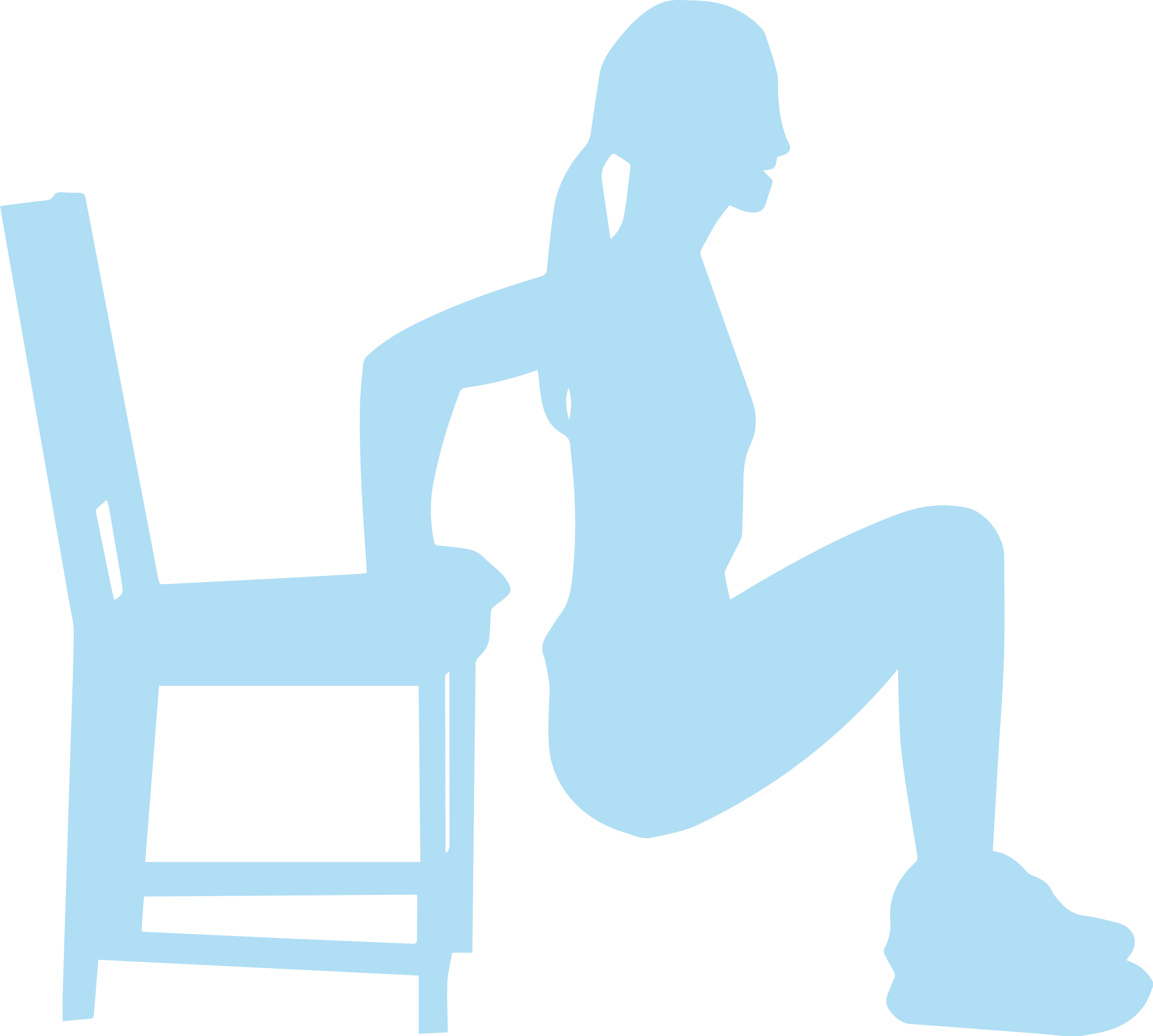 Get a modern PowerPoint  Presentation that is beautifully designed.  Easy to change colors, photos and Text. You can simply impress your audience and add a unique zing and appeal to your Presentations. Get a modern PowerPoint  Presentation that is beautifully designed.
You can simply impress your audience and add a unique zing and appeal to your Presentations.
30%
You can simply impress your audience and add a unique zing and appeal to your Presentations.
20%
www.free-powerpoint-templates-design.com